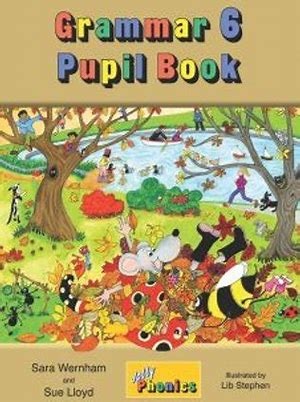 Jolly Grammar
6a-18
Spelling Test 9
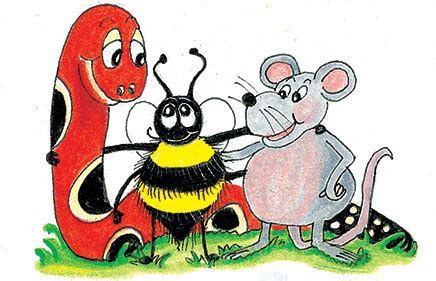 weir
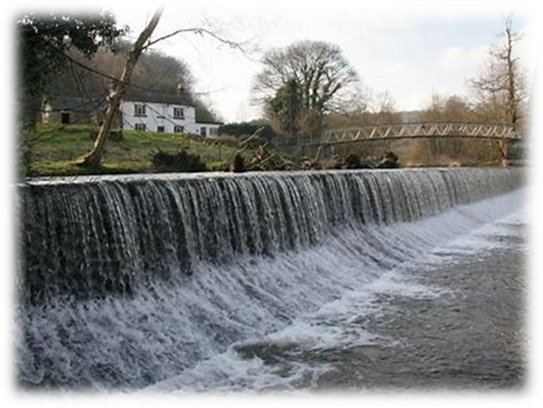 weir 
 their
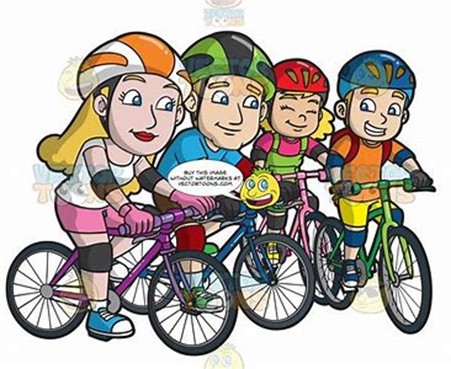 weir 
 their
 heir
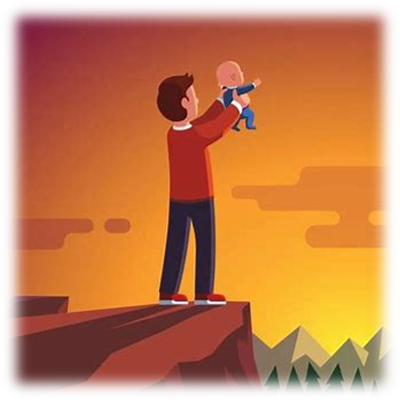 weir 
 their
 heir
 weird
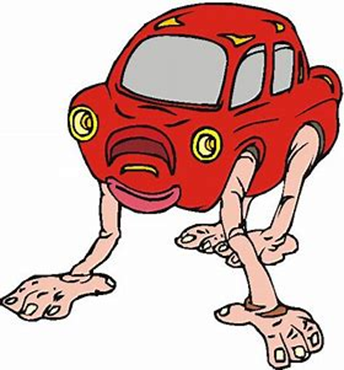 weir 
 their
 heir
 weird
 forfeit
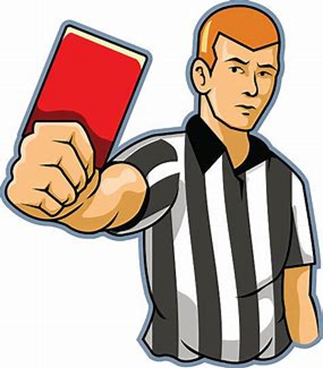 weir 
 their
 heir
 weird
 forfeit
 either
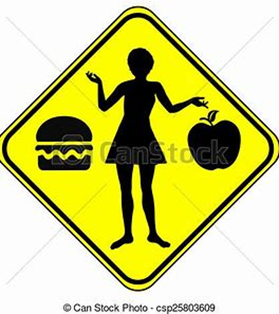 weir 
 their
 heir
 weird
 forfeit
 either
 height
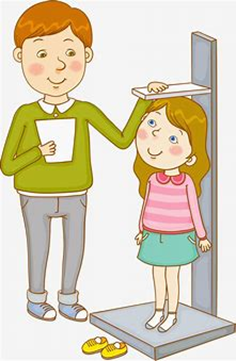 weir 
 their
 heir
 weird
 forfeit
 either
 height
 surfeit
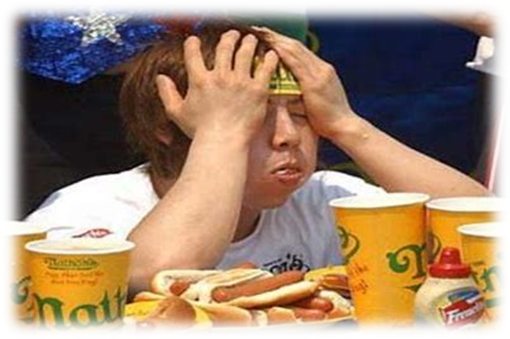 weir 
 their
 heir
 weird
 forfeit
 either
 height
 surfeit
 foreign
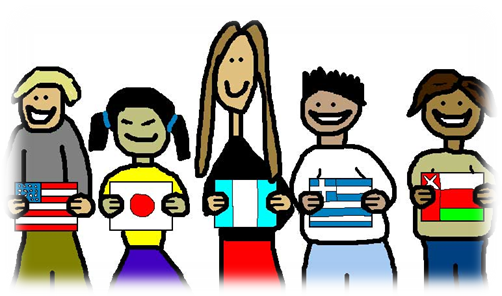 10. heifer
weir 
 their
 heir
 weird
 forfeit
 either
 height
 surfeit
 foreign
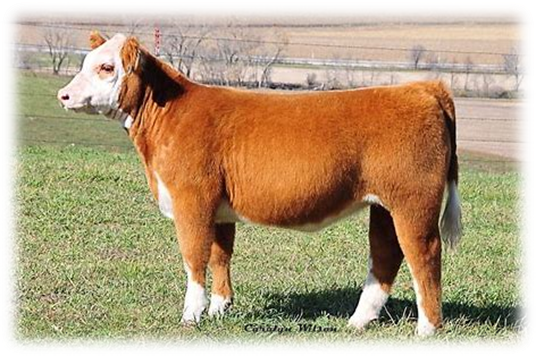 10. heifer
11. feisty
weir 
 their
 heir
 weird
 forfeit
 either
 height
 surfeit
 foreign
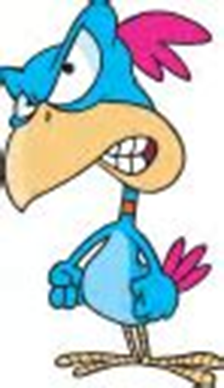 10. heifer
11. feisty
12. sovereign
weir 
 their
 heir
 weird
 forfeit
 either
 height
 surfeit
 foreign
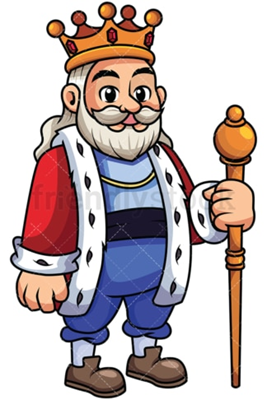 10. heifer
11. feisty
12. sovereign
13. seismic
weir 
 their
 heir
 weird
 forfeit
 either
 height
 surfeit
 foreign
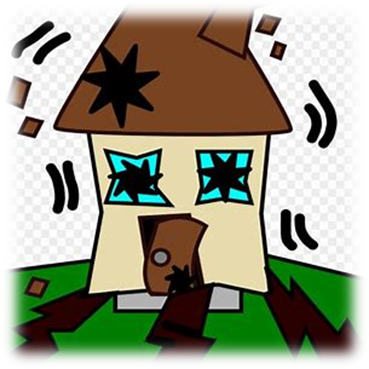 10. heifer
11. feisty
12. sovereign
13. seismic
14. heirloom
weir 
 their
 heir
 weird
 forfeit
 either
 height
 surfeit
 foreign
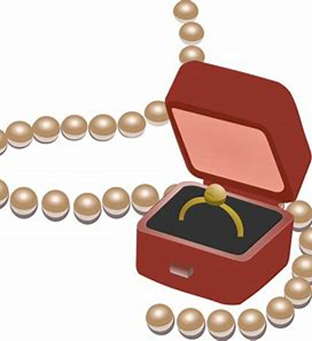 10. heifer
11. feisty
12. sovereign
13. seismic
14. heirloom
15. eiderdown
weir 
 their
 heir
 weird
 forfeit
 either
 height
 surfeit
 foreign
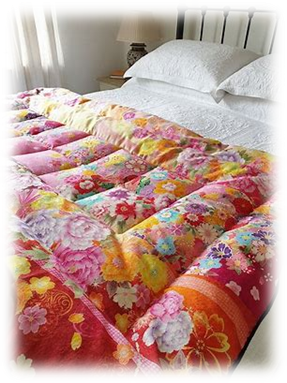 10. heifer
11. feisty
12. sovereign
13. seismic
14. heirloom
15. eiderdown
16. counterfeit
weir 
 their
 heir
 weird
 forfeit
 either
 height
 surfeit
 foreign
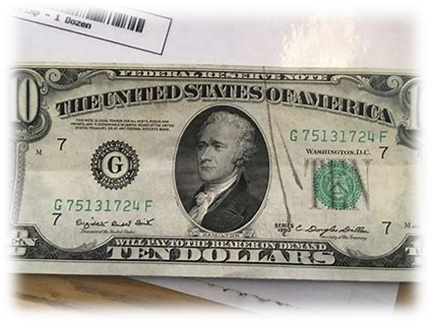 10. heifer
11. feisty
12. sovereign
13. seismic
14. heirloom
15. eiderdown
16. counterfeit
17. kaleidoscope
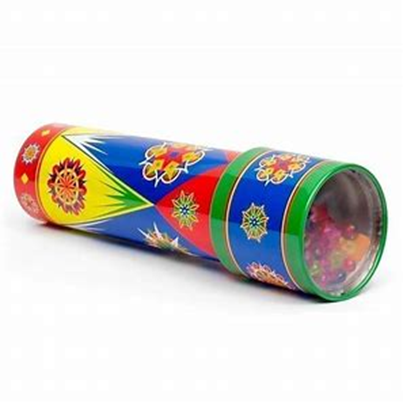 weir 
 their
 heir
 weird
 forfeit
 either
 height
 surfeit
 foreign
10. heifer
11. feisty
12. sovereign
13. seismic
14. heirloom
15. eiderdown
16. counterfeit
17. kaleidoscope
18. Fahrenheit
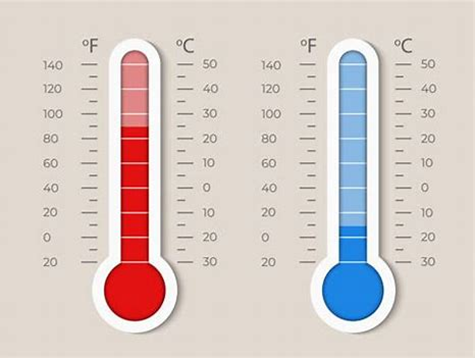 weir 
 their
 heir
 weird
 forfeit
 either
 height
 surfeit
 foreign
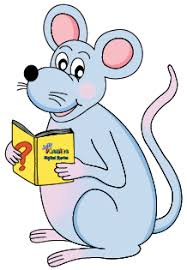 Let’s revise prepositional phrases
prepositional phrases
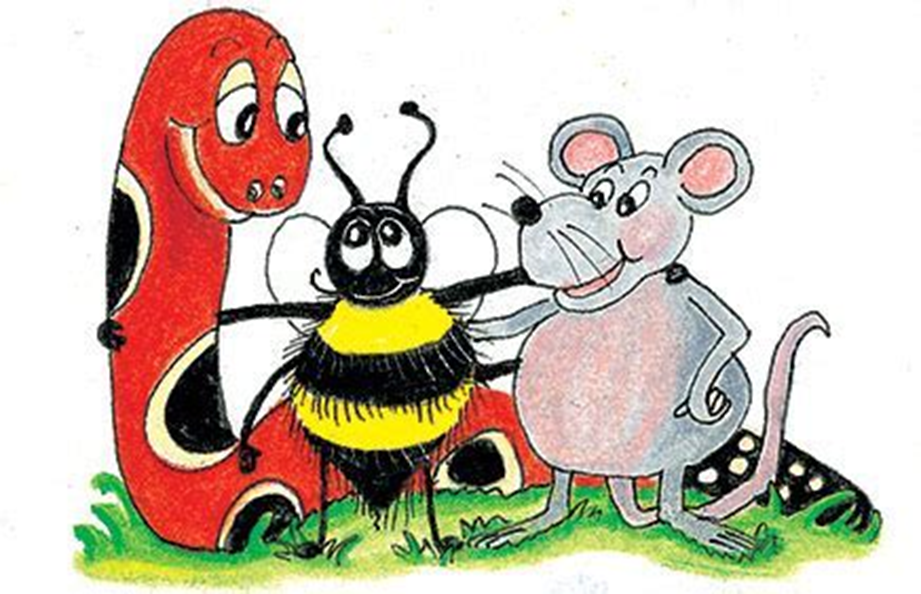 prepositional phrases

 at
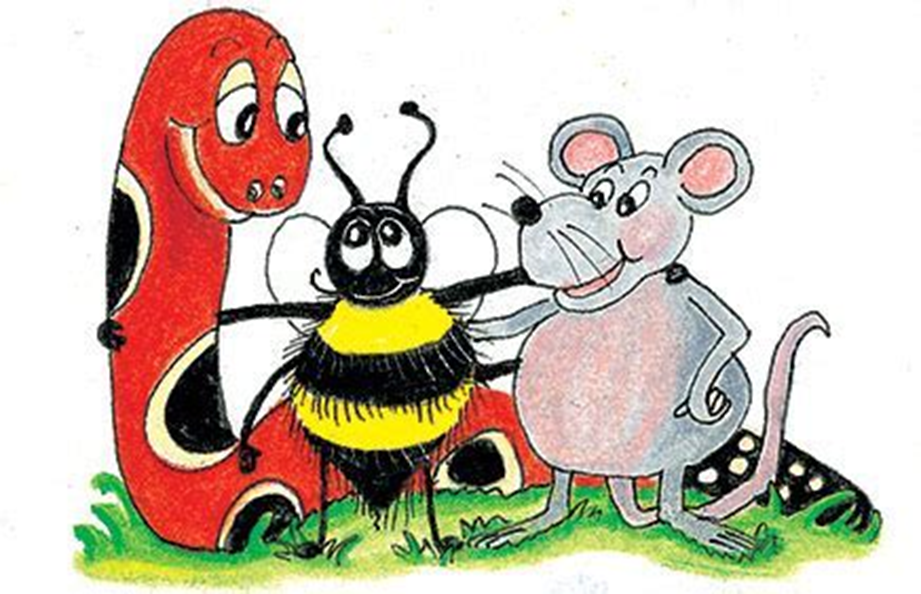 prepositional phrases

 at the moment
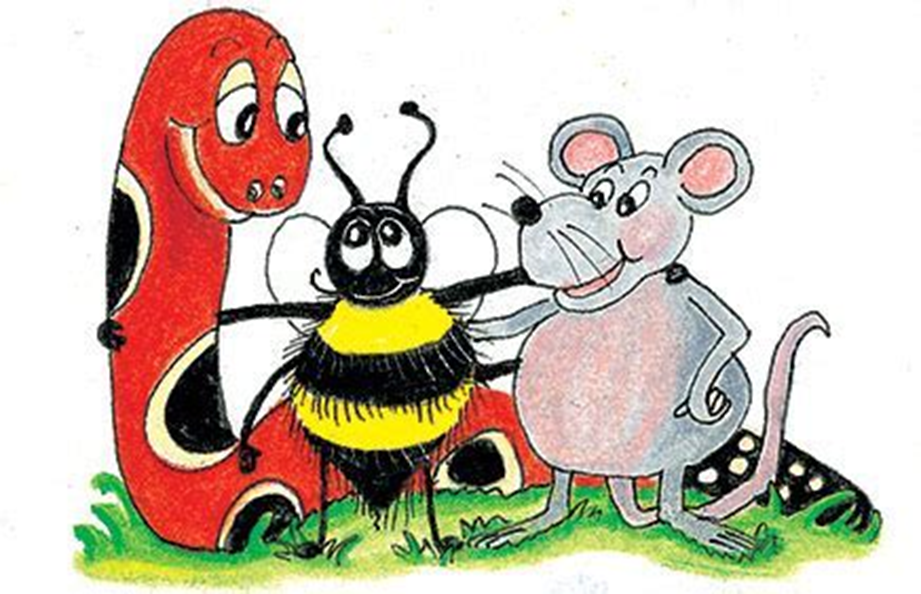 prepositional phrases

 at the moment
 in
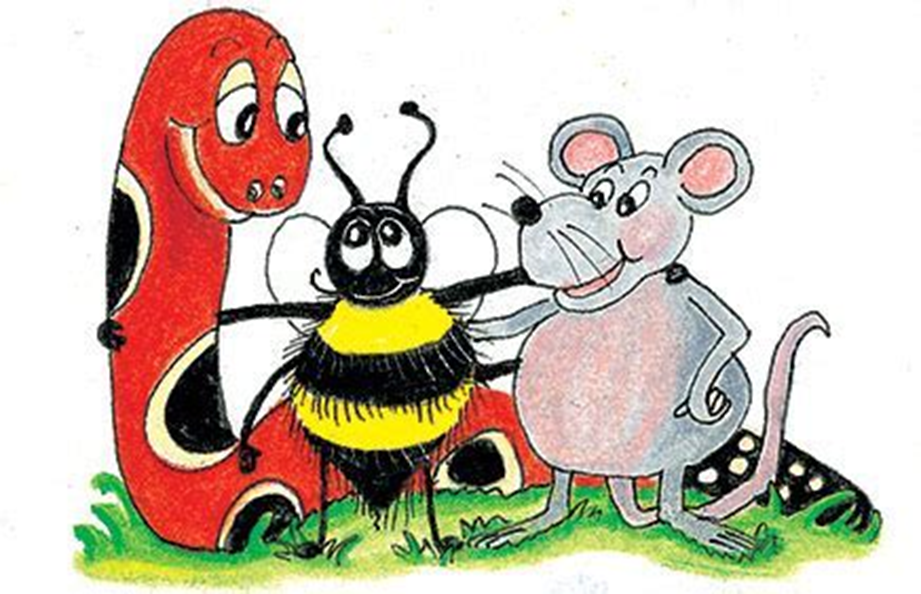 prepositional phrases

 at the moment
 in an hour
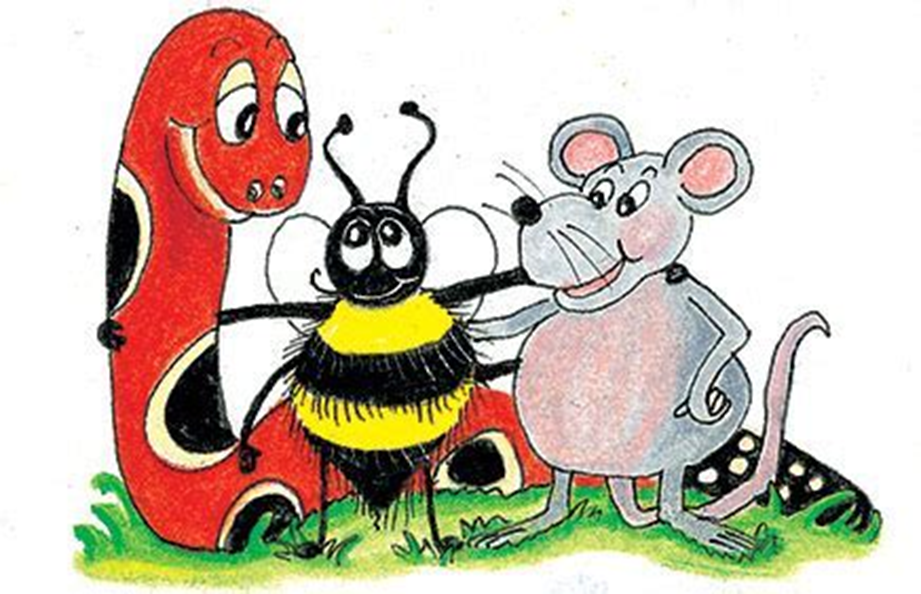 prepositional phrases

 at the moment
 in an hour
 above
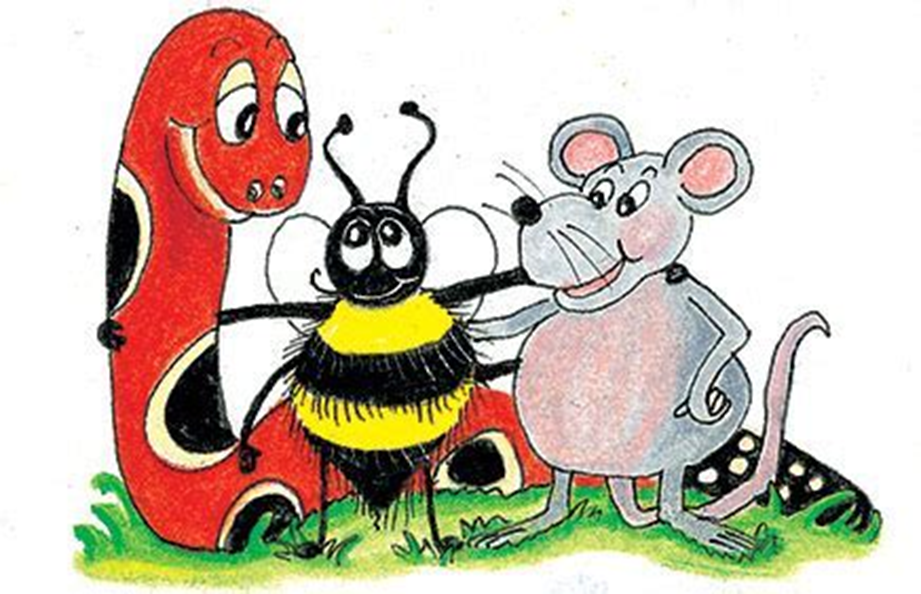 prepositional phrases

 at the moment
 in an hour
 above the treetops
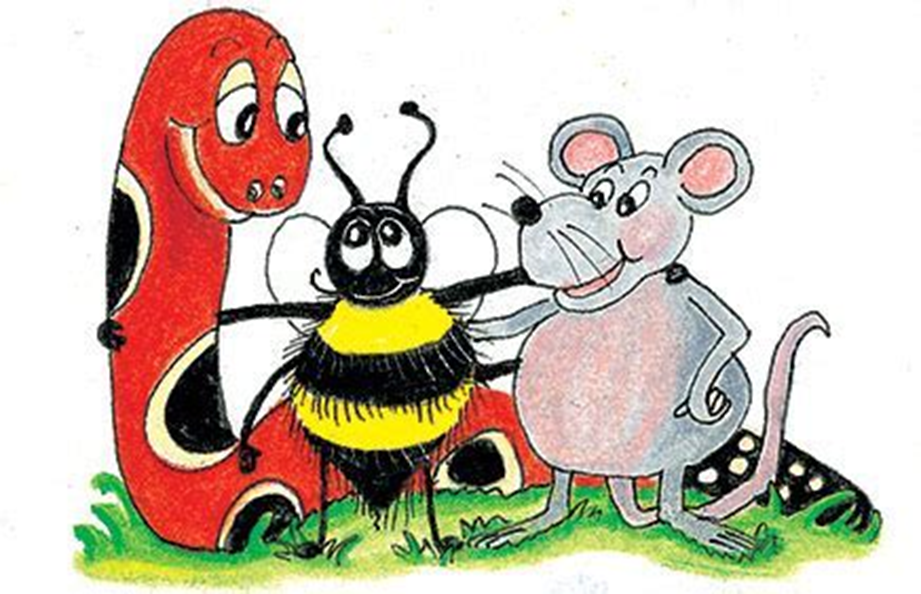 prepositional phrases

 at the moment
 in an hour
 above the treetops
 on
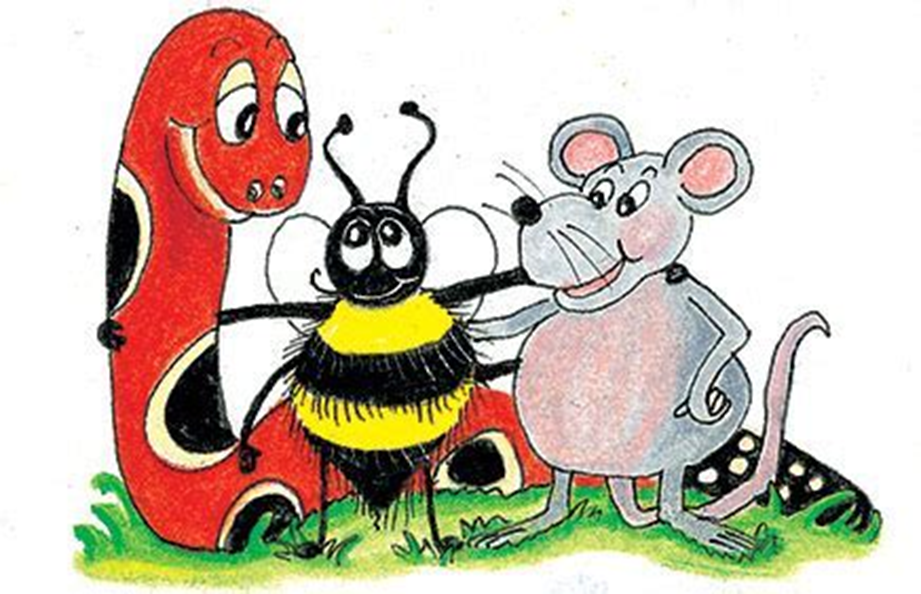 prepositional phrases

 at the moment
 in an hour
 above the treetops
 on the table
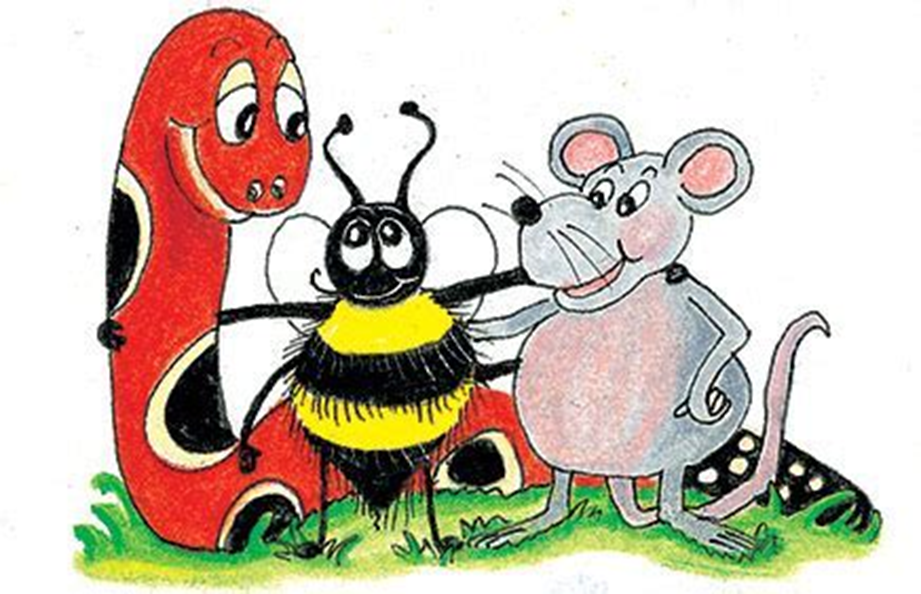 prepositional phrases

 at the moment
 in an hour
 above the treetops
 on the table
 after
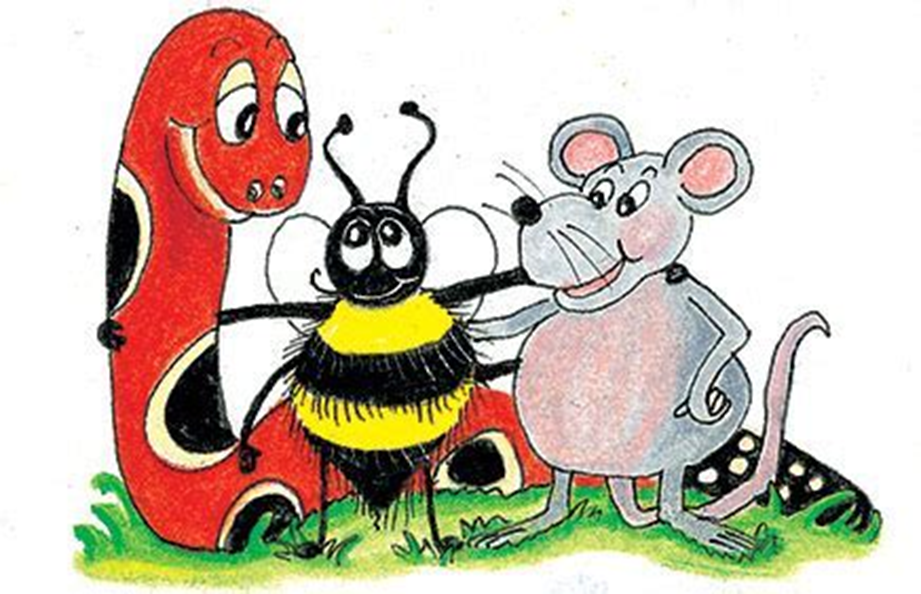 prepositional phrases

 at the moment
 in an hour
 above the treetops
 on the table
 after the storm
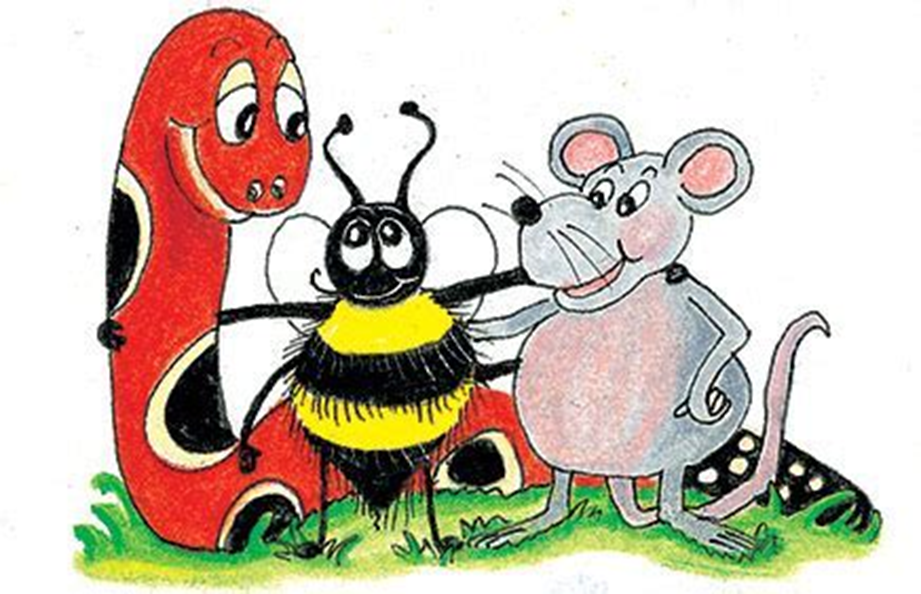 prepositional phrases

 at the moment
 in an hour
 above the treetops
 on the table
 after the storm
 without
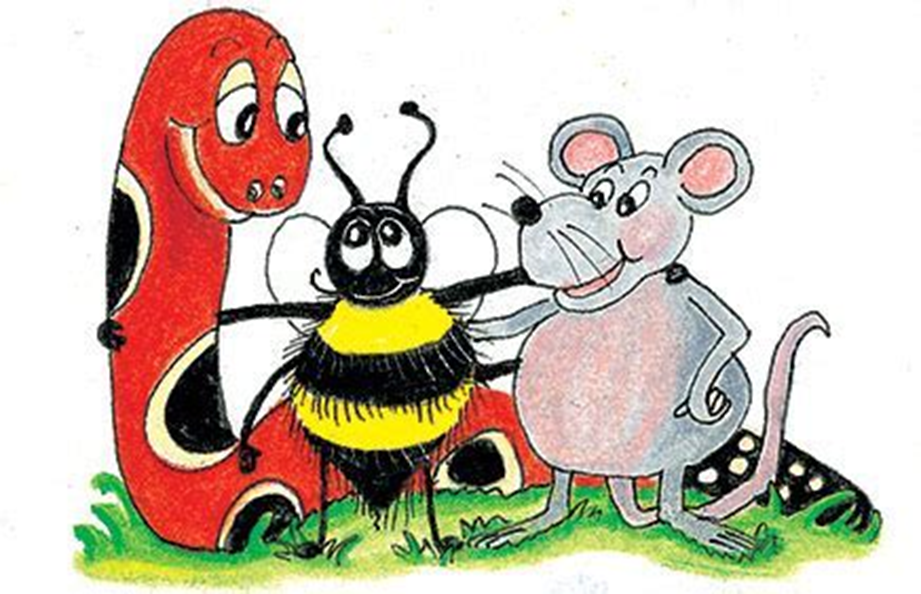 prepositional phrases

 at the moment
 in an hour
 above the treetops
 on the table
 after the storm
 without warning
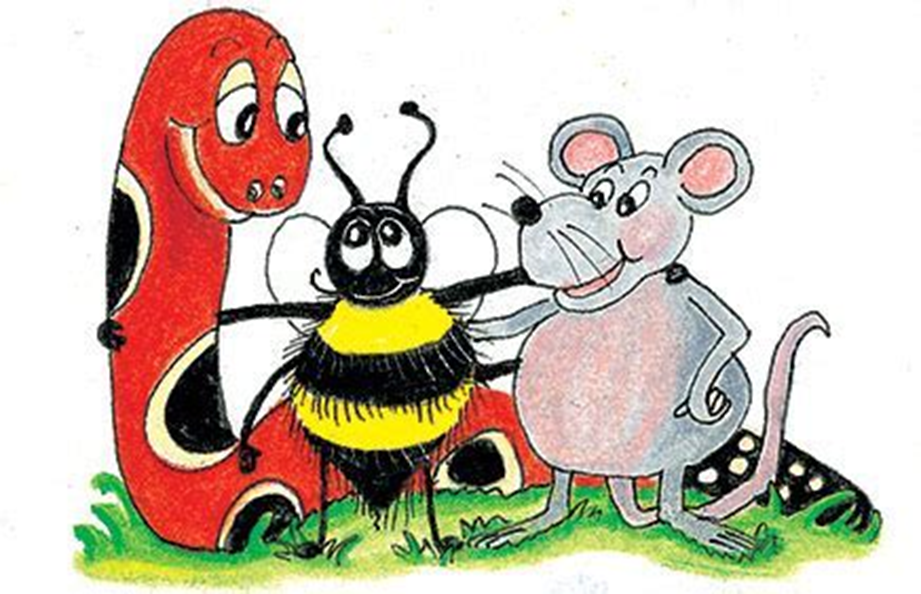 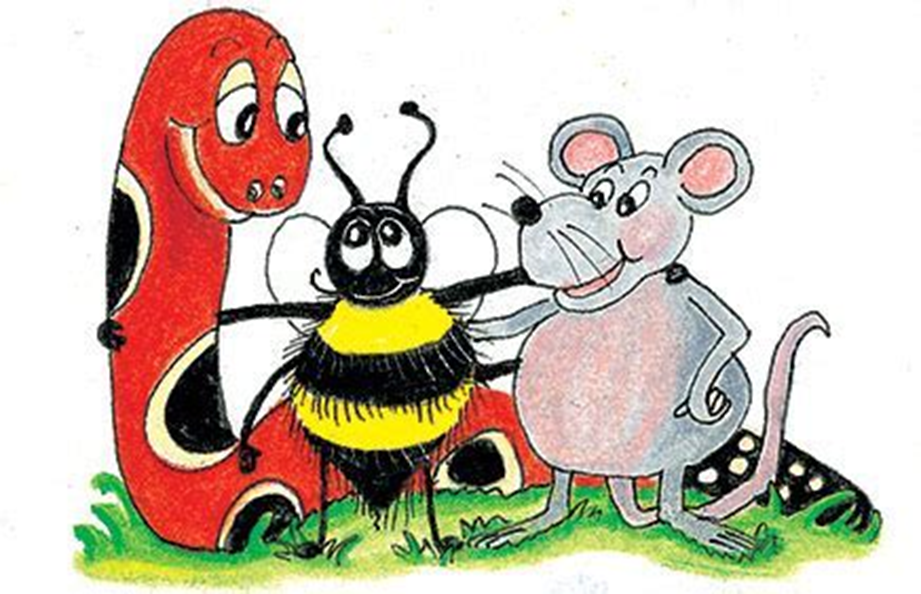 prepositional phrases as adverbs
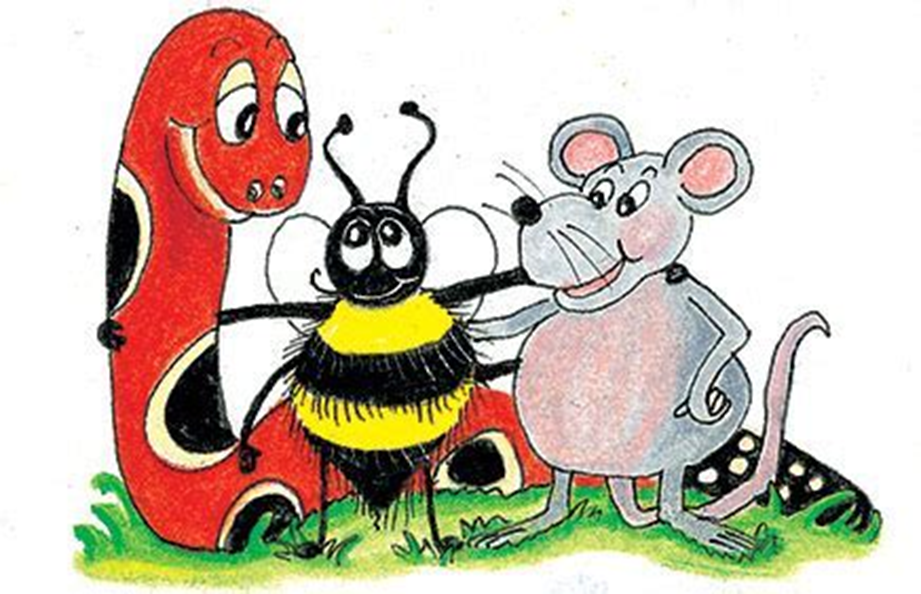 prepositional phrases as adverbs

When:
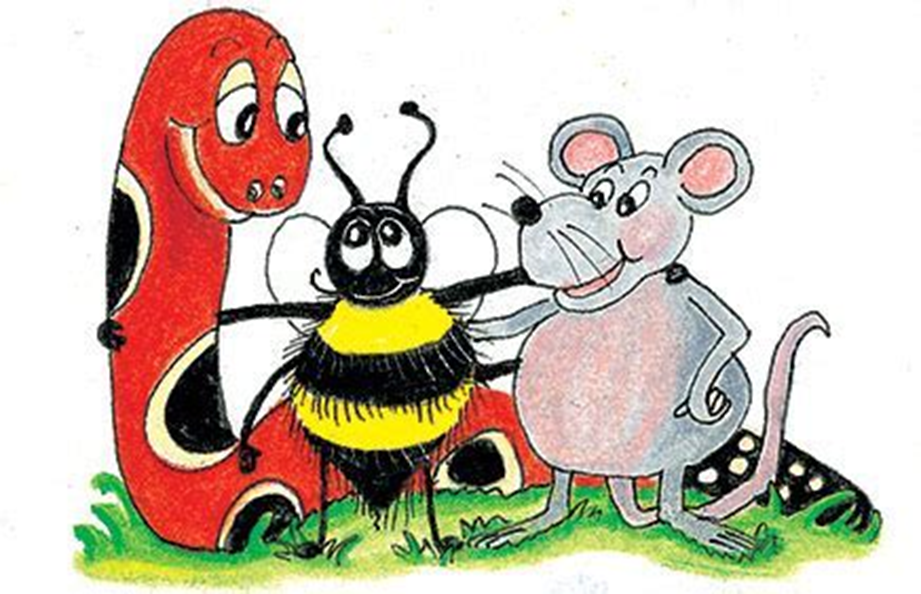 prepositional phrases as adverbs

When:  I will go[in an hour].
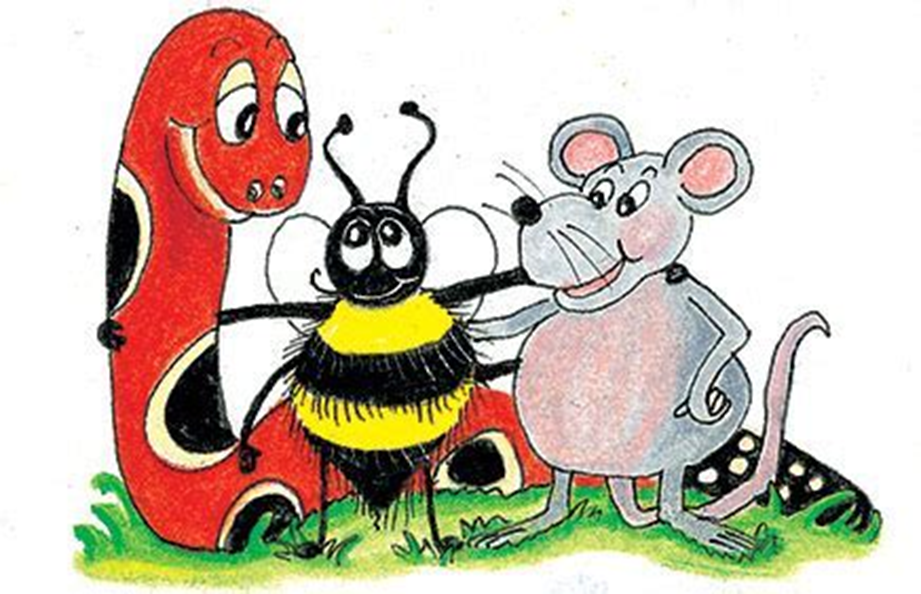 prepositional phrases as adverbs

When:  I will go[in an hour].

Where:  The birds soared [above the
             treetops].
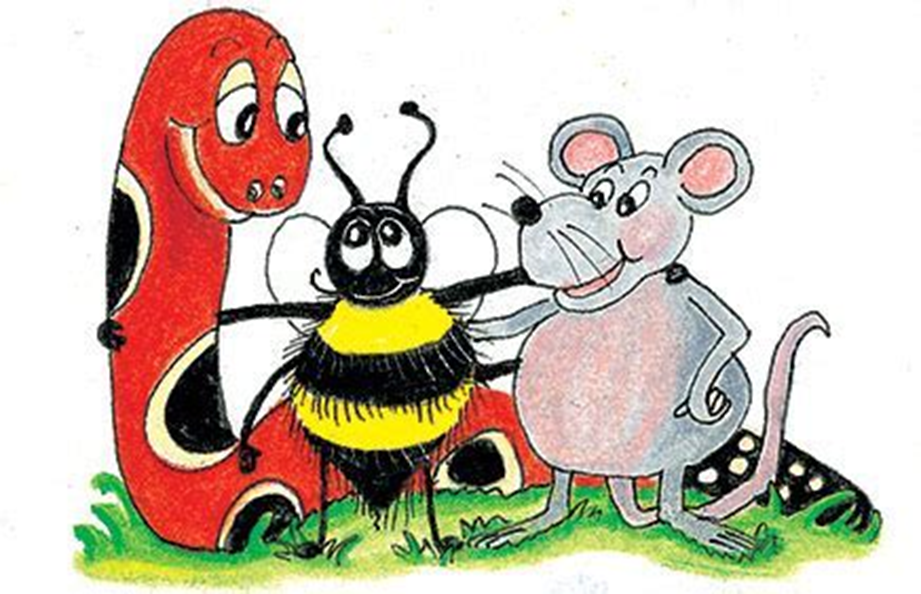 prepositional phrases as adverbs

When:  I will go[in an hour].

Where:  The birds soared [above the
             treetops].

How:  They left [without warning].
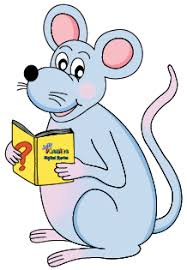 Let’s learn.
Zack recently broke his arm.
Zack recently broke his arm.
Zack recently broke his arm.

Zack broke his arm recently.
Zack recently broke his arm.

Zack broke his arm recently.

Recently, Zack broke his arm.
I heard a strange noise in the middle of the night.
I heard a strange noise [in the middle of the night].
I heard a strange noise [in the middle of the night].




In the middle of the night, I heard a strange noise.
I slept peacefully [under the soft, warm eiderdown].




Under the soft, warm eiderdown, I slept peacefully.
The owl flew off quickly [with a short, sharp shriek].




With a short, sharp shriek, the owl flew off quickly.
We could see a billion stars [in the dark night sky].




In the dark night sky, we could see a billion stars.
The gardens are closed [between early December and late March].




Between early December and late March, the gardens are closed.
The diver spotted a large octopus [among the rocks and seaweed].




Among the rocks and seaweed, the diver spotted a large octopus.
Prepositional Phrases as Adverbs
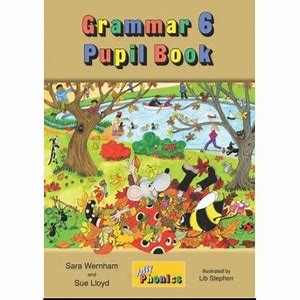 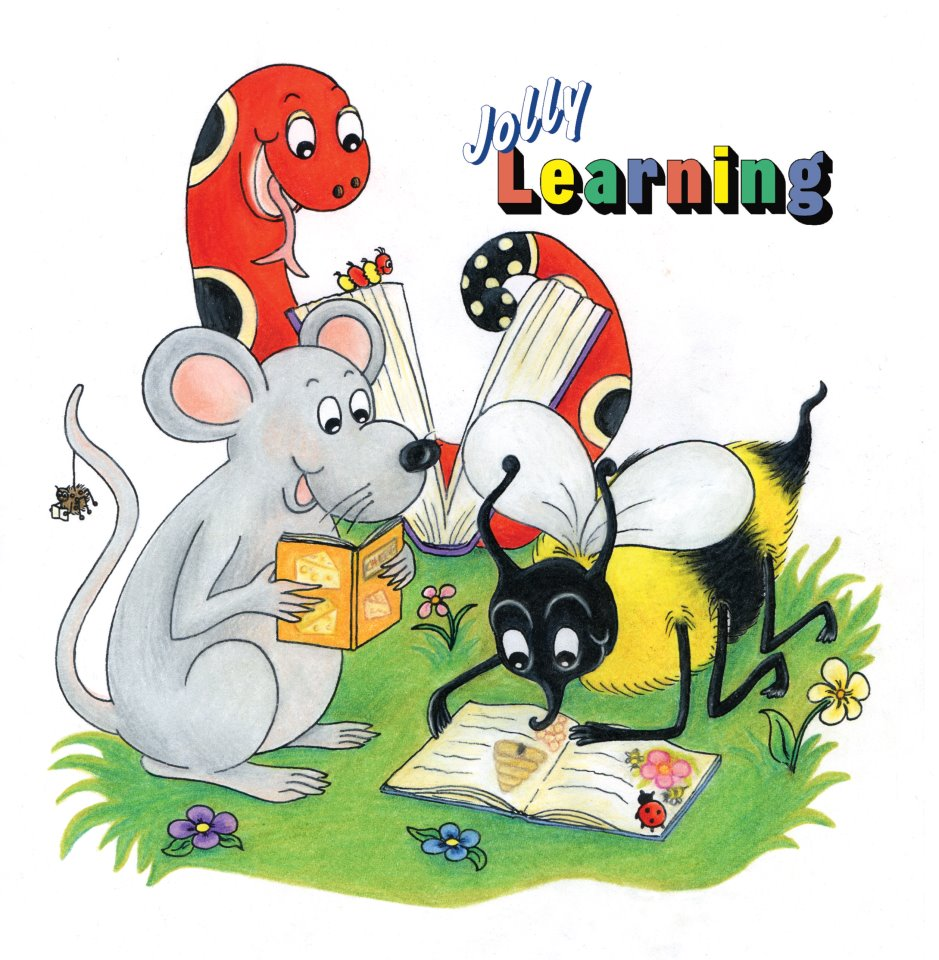 See you
 next time!